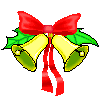 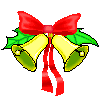 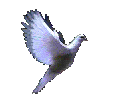 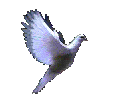 Toán
CỘNG SỐ ĐO THỜI GIAN
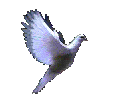 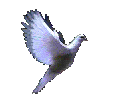 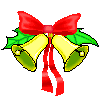 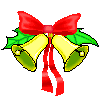 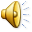 KHỞI ĐỘNG
CÁC ĐƠN VỊ ĐO THỜI GIAN
100
1 thế kỉ =        năm
1 tuần lễ =      ngày
7
12
1 năm =      tháng
1 ngày =      giờ
24
365
1 năm =        ngày
1 giờ =       phút
60
366
1 năm nhuận =         ngày
1 phút =        giây
60
4
Cứ     năm lại có 1 năm nhuận
Viết số thích hợp vào chỗ chấm:
1
1
1
8
5
6
68 phút = ……giờ……phút
30 giờ =……ngày…..giờ
17 tháng = ……..năm……tháng
Vì 1 giờ = 60 phút; Mà 68:60 = 1 (dư 8)
Nên 68 phút = 1 giờ 8 phút
Vì 1 ngày = 24 giờ; Mà 30 : 24 = 1 (dư 6)
Nên 30 giờ = 1 ngày 6 giờ
Vì 1 năm = 12 tháng; Mà 17 : 12 = 1 (dư 5)
Nên 17 tháng = 1 năm 5 tháng
CỘNG SỐ ĐO THỜI GIAN
Trang 131 – SGK Toán 5
Ví dụ 1: Một ô tô đi từ Hà Nội đến Thanh Hoá hết 3 giờ 15 phút rồi đi tiếp đến Vinh hết 2 giờ 35 phút. Hỏi ô tô đó đã đi cả quãng đường từ Hà Nội đến Vinh hết bao nhiêu thời gian ?
Tóm tắt:
?
Hà Nội
Vinh
2 giờ 35 phút
3 giờ 15 phút
Thanh Hoá
Ta phải thực hiện phép cộng:
3 giờ 15 phút + 2 giờ 35 phút = ?
Đổi: 3 giờ 15 phút = 195 phút
2 giờ 35 phút = 155 phút
195 phút + 155 phút = 350 phút = 5 giờ 50 phút
Ta phải thực hiện phép cộng:
3 giờ 15 phút + 2 giờ 35 phút = ?
Ta đặt tính và tính như sau:
3 giờ 15 phút
+
2 giờ 35 phút
giờ
phút
5
50
Vậy: 3 giờ 15 phút + 2giờ 35 phút = 5 giờ 50 phút
Ví dụ 1: Một ô tô đi từ Hà Nội đến Thanh Hoá hết 3 giờ 15 phút rồi đi tiếp đến Vinh hết 2 giờ 35 phút. Hỏi ô tô đó đã đi cả quãng đường từ Hà Nội đến Vinh hết bao nhiêu thời gian ?
Cách 1:
Đổi: 3 giờ 15 phút = 195 phút
2 giờ 35 phút = 155 phút
195 phút + 155 phút = 350 phút = 5 giờ 50 phút
Cách 2:
3 giờ 15 phút
+
2 giờ 35 phút
5 giờ 50 phút
Vậy: 3 giờ 15 phút + 2giờ 35 phút = 5 giờ 50 phút
Ví dụ 2: Một người tham gia đua xe đạp quãng đường đầu tiên đi hết 22 phút 58 giây, quãng đường thứ hai đi hết 23 phút 25 giây. Hỏi người đó đi cả hai quãng đường hết bao nhiêu thời gian ?
Ta phải thực hiện phép cộng: 22 phút 58 giây + 23 phút 25 giây = ?
Ta đặt tính rồi tính như sau:
22 phút 58 giây
+
23 phút 25 giây
giây
(83 giây = 1 phút 23 giây)
23 giây
phút
4
8
3
5
Hay 46 phút
Vậy: 22 phút 58 giây + 23 phút 25 giây = 46 phút 23 giây
CÁC ĐƠN VỊ ĐO THỜI GIAN
100
1 thế kỉ =        năm
1 tuần lễ =      ngày
7
12
1 năm =      tháng
1 ngày =      giờ
24
365
1 năm =        ngày
1 giờ =       phút
60
366
1 năm nhuận =         ngày
1 phút =        giây
60
4
Cứ     năm lại có 1 năm nhuận
KIẾN THỨC CẦN NHỚ
 Muốn thực hiện phép cộng số đo thời gian ta làm thế nào ?
Để cộng số đo thời gian, thực hiện theo hai bước: 
+ Bước 1. Đặt tính : Viết các số đo cùng một loại đơn vị thẳng cột với nhau.
+ Bước 2. Tính : Thực hiện cộng các số đo theo từng loại đơn vị và giữ nguyên tên đơn vị đo ở từng cột.
 Trong trường hợp số đo ở đơn vị thấp hơn, lớn hơn hoặc bằng mối quan hệ giữa hai đơn vị đo thì cần đổi sang đơn vị hàng lớn hơn liền kề.
Cộng số đo thời gian
Toán:
Thực hành
Bài 1/a: Tính
7 năm 9 tháng + 5 năm 6 tháng = ?
3 giờ 5 phút + 6 giờ 32 phút   = ?
12 giờ 18 phút + 8 giờ 12 phút   = ?
4 giờ 35 phút + 8 giờ 42 phút   = ?
Cộng số đo thời gian
Toán:
Bài 1/a: Tính
7 năm 9 tháng + 5 năm 6 tháng = ?
7 năm  9  tháng
+
5 năm  6  tháng
12 năm 15 tháng
= 13 năm  3  tháng
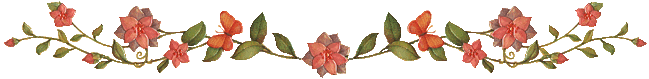 Cộng số đo thời gian
Toán:
Bài 1/a: Tính
3 giờ 5 phút    +  6 giờ 32 phút   =  ?
3 giờ  5 phút
+
6 giờ 32 phút
9 giờ 37 phút
Cộng số đo thời gian (131)
Toán:
Bài 1/a: Tính
12 giờ 18 phút + 8 giờ 12 phút   =  ?
12 giờ 18 phút
+
8 giờ 12 phút
20 giờ 30 phút
Cộng số đo thời gian
Toán:
Bài 1/a: Tính
4 giờ 35 phút  + 8 giờ 42 phút   =  ?
4 giờ 35 phút
+
8 giờ 42 phút
12 giờ 77 phút
=13 giờ 17 phút
Cộng số đo thời gian
Toán:
Bài 1/b: Tính
3 ngày 20 giờ + 4 ngày 15 giờ    =  ?
4 phút 13 giây  + 5 phút 15 giây  = ?
8 phút 45 giây  + 6 phút 15 giây  = ?
12 phút 43 giây  + 5 phút 37 giây = ?
Cộng số đo thời gian
Toán:
Bài 1/b: Tính
3 ngày 20 giờ + 4 ngày 15 giờ    =  ?
3 ngày 20  giờ
+
4 ngày 15 giờ
7 ngày 35  giờ
Cộng số đo thời gian
Toán:
Bài 1/b: Tính
4 phút 13 giây  + 5 phút 15 giây  = ?
4 phút 13 giây
+
5 phút 15 giây
9 phút 28 giây
Cộng số đo thời gian
Toán:
Bài 1/b: Tính
8 phút 45 giây  + 6 phút 15 giây  = ?
8 phút 45 giây
+
6 phút 15 giây
14 phút 60 giây
=  15 phút
Cộng số đo thời gian
Toán:
Bài 1/b: Tính
12 phút 43 giây  + 5 phút 37 giây = ?
12 phút 43 giây
+
5 phút 37 giây
17 phút 80 giây
=   18 phút 20 giây
Toán:
Cộng số đo thời gian
Bài 2: Lâm đi từ nhà đến bến xe hết 35 phút sau đó đi ô tô đến Viện Bảo tàng Lịch sử hết 2 giờ 20 phút. Hỏi Lâm đi từ nhà đến Viện Bảo tàng Lịch sử hết bao nhiêu thời gian?
?
Nhà
Viện Bảo tàng
Bến xe
35 phút
2 giờ 20 phút
Toán:
Cộng số đo thời gian
Giải:
Thời gian Lâm đi từ nhà đến Viện Bảo tàng Lịch sử là:
35 phút + 2 giờ 20 phút = 2 giờ 55 phút
Đáp số: 2 giờ 55 phút
CHUC CAC EM HOC TOT !
HEN GAP LAI CAC EM VAO TIET HOC SAU !